The Kingmaker“Long Live The King!”
Kings and Priests
Kings and Priests
THE KING

Consecrated
Instructed in the Word
Lead by Faith & Trust
Life of Service & Sacrifice
THE PRIEST

Consecrated
Instructed in the Word
Lead by Faith & Trust
Life of Service & Sacrifice
Saul’s error
1 Samuel 15:26-30 
26 But Samuel said to Saul, “I will not return with you, for you have rejected the word of the Lord, and the Lord has rejected you from being king over Israel.”
27 And as Samuel turned around to go away, Saul seized the edge of his robe, and it tore. 28 So Samuel said to him, “The Lord has torn the kingdom of Israel from you today, and has given it to a neighbor of yours, who is better than you. 29 And also the Strength of Israel will not lie nor relent. For He is not a man, that He should relent.” 30 Then he said, “I have sinned; yet honor me now, please, before the elders of my people and before Israel, and return with me, that I may worship the Lord your God.” 31 So Samuel turned back after Saul, and Saul worshiped the Lord.
Saul’s error
1 Samuel 15:26-30 
26 But Samuel said to Saul, “I will not return with you, for you have rejected the word of the Lord, and the Lord has rejected you from being king over Israel.”
27 And as Samuel turned around to go away, Saul seized the edge of his robe, and it tore. 28 So Samuel said to him, “The Lord has torn the kingdom of Israel from you today, and has given it to a neighbor of yours, who is better than you. 29 And also the Strength of Israel will not lie nor relent. For He is not a man, that He should relent.” 30 Then he said, “I have sinned; yet honor me now, please, before the elders of my people and before Israel, and return with me, that I may worship the Lord your God.” 31 So Samuel turned back after Saul, and Saul worshiped the Lord.
Saul’s error
1 Samuel 15:26-30 
26 But Samuel said to Saul, “I will not return with you, for you have rejected the word of the Lord, and the Lord has rejected you from being king over Israel.”
27 And as Samuel turned around to go away, Saul seized the edge of his robe, and it tore. 28 So Samuel said to him, “The Lord has torn the kingdom of Israel from you today, and has given it to a neighbor of yours, who is better than you. 29 And also the Strength of Israel will not lie nor relent. For He is not a man, that He should relent.” 30 Then he said, “I have sinned; yet honor me now, please, before the elders of my people and before Israel, and return with me, that I may worship the Lord your God.” 31 So Samuel turned back after Saul, and Saul worshiped the Lord.
Kingly behaviour
Hebrew - ‘Nagid’
		‘ruler, official, administrator’ 
		Root ‘to preceed’, ‘go infront’, ‘go first’, ‘to lead’ 

2 Samuel 6:20-21
	20 Then David returned to bless his household. And Michal the daughter of Saul came out to meet David, and said, “How glorious was the king of Israel today, uncovering himself today in the eyes of the maids of his servants, as one of the base fellows shamelessly uncovers himself!” 
	21 So David said to Michal, “It was before the LORD, who chose me instead of your father and all his house, to appoint me ruler over the people of the LORD, over Israel. Therefore I will play music before the LORD.
Kingly behaviour
Kingly behaviour
2 Samuel 6:20-21
	20 Then David returned to bless his household. And Michal the daughter of Saul came out to meet David, and said, “How glorious was the king of Israel today, uncovering himself today in the eyes of the maids of his servants, as one of the base fellows shamelessly uncovers himself!” 
	21 So David said to Michal, “It was before the LORD, who chose me instead of your father and all his house, to appoint me ruler over the people of the LORD, over Israel. Therefore I will play music before the LORD.
Kingly behaviour
2 Samuel 6:20-21
	20 Then David returned to bless his household. And Michal the daughter of Saul came out to meet David, and said, “How glorious was the king of Israel today, uncovering himself today in the eyes of the maids of his servants, as one of the base fellows shamelessly uncovers himself!” 
	21 So David said to Michal, “It was before the LORD, who chose me instead of your father and all his house, to appoint me ruler over the people of the LORD, over Israel. Therefore I will play music before the LORD.
‘nagid’ – “to be the one who goes before…”
Kingly behaviour
“the one who goes before…”
2 Samuel 7:8-16 
	8 Now therefore, thus shall you say to My servant David, ‘Thus says the LORD of hosts: “I took you from the sheepfold, from following the sheep, to be ruler over My people, over Israel. 
	9 And I have been with you wherever you have gone, and have cut off all your enemies from before you, and have made you a great name, like the name of the great men who are on the earth.
“the one who goes before…”
2 Samuel 7:8-16 
	8 Now therefore, thus shall you say to My servant David, ‘Thus says the LORD of hosts: “I took you from the sheepfold, from following the sheep, to be ruler over My people, over Israel. 
	9 And I have been with you wherever you have gone, and have cut off all your enemies from before you, and have made you a great name, like the name of the great men who are on the earth.
‘nagid’ – “to be the one who goes before…”
“the one who goes before…”
2 Samuel 7:8-16 
	8 Now therefore, thus shall you say to My servant David, ‘Thus says the LORD of hosts: “I took you from the sheepfold, from following the sheep, to be ruler over My people, over Israel. 
	9 And I have been with you wherever you have gone, and have cut off all your enemies from before you, and have made you a great name, like the name of the great men who are on the earth.
“the one who goes before…”
10 Moreover I will appoint a place for My people Israel, and will plant them, that they may dwell in a place of their own and move no more… 
12 “When your days are fulfilled and you rest with your fathers, I will set up your seed after you…. and I will establish his kingdom.  
13 He shall build a house for My name, and I will establish the throne of his kingdom forever... 
14 I will be his Father, and he shall be My son.
Kingly behaviour
“the one who goes before…”
Psalm 72
The role of the King
A righteous and understanding judge
A pioneer who goes out in front 
A deliverer of the poor and the needy
A deliverer from oppression 
A helper of the helpless
A saviour 

TO BE A PRIEST FIRST AND A KING SECOND !
1 Kings 3
“the one who goes before…”
Our King
Acts 5:29-31 
	29 But Peter and the other apostles answered and said: “We ought to obey God rather than men. 
	30 The God of our fathers raised up Jesus whom you murdered by hanging on a tree. 
	31 Him God has exalted to His right hand to be Prince and Savior, to give repentance to Israel and forgiveness of sins.
Our King
Acts 5:29-31 
	29 But Peter and the other apostles answered and said: “We ought to obey God rather than men. 
	30 The God of our fathers raised up Jesus whom you murdered by hanging on a tree. 
	31 Him God has exalted to His right hand to be Prince and Savior, to give repentance to Israel and forgiveness of sins.
Our King
Acts 5:29-31 
	29 But Peter and the other apostles answered and said: “We ought to obey God rather than men. 
	30 The God of our fathers raised up Jesus whom you murdered by hanging on a tree. 
	31 Him God has exalted to His right hand to be Prince and Savior, to give repentance to Israel and forgiveness of sins.
c
‘Archagos’ = ‘Captain’, ‘Author’
Hebrews - The Priest King
Hebrews 2:9-11 
	9 But we see Jesus, who was made a little lower than the angels, for the suffering of death crowned with glory and honor, that He, by the grace of God, might taste death for everyone. 10 For it was fitting for Him, for whom are all things and by whom are all things, in bringing many sons to glory, to make the captain of their salvation perfect through sufferings. 11 For both He who sanctifies and those who are being sanctified are all of one, for which reason He is not ashamed to call them brethren

Hebrews 12:1-2 
	1 Therefore we also, since we are surrounded by so great a cloud of witnesses, let us lay aside every weight, and the sin which so easily ensnares us, and let us run with endurance the race that is set before us, 2 looking unto Jesus, the author and finisher of our faith, who for the joy that was set before Him endured the cross, despising the shame, and has sat down at the right hand of the throne of God.
‘archagos’
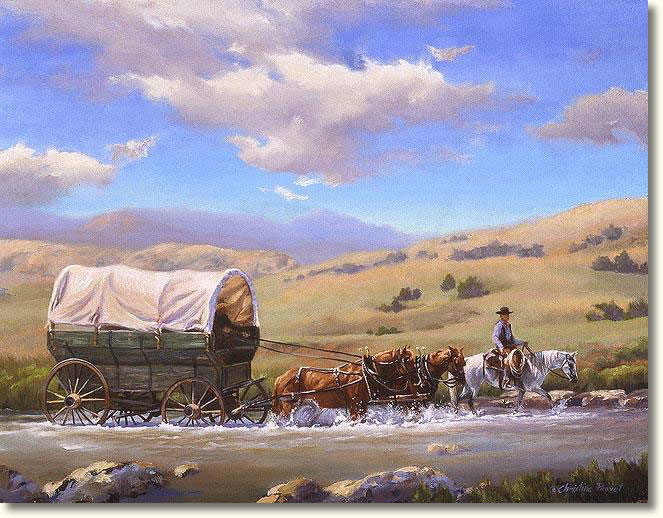 ‘captain’, ‘author’
‘to rule’, ‘to begin’, ‘to be the first’ 
“one who takes the lead” 
“one who leads by example”
“A PIONEER”
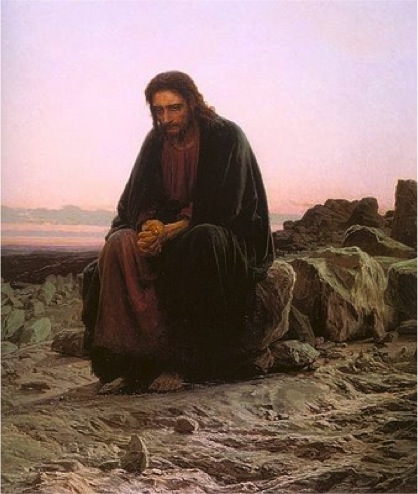 The ‘Pioneer’ of our salvation
Colossians 1
‘proteuo’
First
First in rank
First in influence
The preparation of the King
Jesus’ preparation
Jesus’ preparation
Jesus’ preparation
Jesus’ preparation
The greater son of David
Genesis 14:18-20
18 Then Melchizedek king of Salem brought out bread and wine; he was the priest of God Most High. 
	19 And he blessed him and said: “Blessed be Abram of God Most High, Possessor of heaven and earth; 
	20 And blessed be God Most High, who has delivered your enemies into your hand”
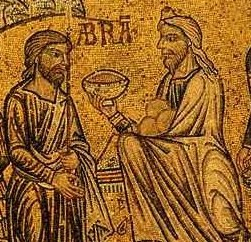 Genesis 14:18-20
18 Then Melchizedek king of Salem brought out bread and wine; he was the priest of God Most High. 
	19 And he blessed him and said: “Blessed be Abram of God Most High, Possessor of heaven and earth; 
	20 And blessed be God Most High, who has delivered your enemies into your hand”
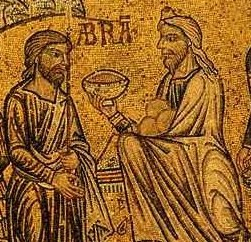 “God Most High”
Numbers 24 – A Deliverer will come:
16 The utterance of him who hears the words of God, and has the knowledge of the Most High, who sees the vision of the Almighty, who falls down, with eyes wide open:
17 “I see Him, but not now; I behold Him, but not near; A Star shall come out of Jacob; a Scepter shall rise out of Israel.
 
2 Samuel 22 – Praise for the Lord’s Deliverance:
14 “The Lord thundered from heaven, and the Most High uttered His voice.
15 He sent out arrows and scattered them; Lightning bolts, and He vanquished them.
16 Then the channels of the sea were seen, the foundations of the world were uncovered, at the rebuke of the Lord, at the blast of the breath of His nostrils.
“God Most High”
Numbers 24 – A Deliverer will come:
16 The utterance of him who hears the words of God, and has the knowledge of the Most High, who sees the vision of the Almighty, who falls down, with eyes wide open:
17 “I see Him, but not now; I behold Him, but not near; A Star shall come out of Jacob; a Scepter shall rise out of Israel.
 
2 Samuel 22 – Praise for the Lord’s Deliverance:
14 “The Lord thundered from heaven, and the Most High uttered His voice.
15 He sent out arrows and scattered them; Lightning bolts, and He vanquished them.
16 Then the channels of the sea were seen, the foundations of the world were uncovered, at the rebuke of the Lord, at the blast of the breath of His nostrils.
“God Most High”
Daniel 4
2 I thought it good to declare the signs and wonders that the Most High God has worked for me. 3 How great are His signs, and how mighty His wonders! His kingdom is an everlasting kingdom, and His dominion is from generation to generation.

34… and I blessed the Most High and praised and honored Him who lives forever: For His dominion is an everlasting dominion, And His kingdom is from generation to generation.
“God Most High”
Daniel 4
2 I thought it good to declare the signs and wonders that the Most High God has worked for me. 3 How great are His signs, and how mighty His wonders! His kingdom is an everlasting kingdom, and His dominion is from generation to generation.

34… and I blessed the Most High and praised and honored Him who lives forever: For His dominion is an everlasting dominion, And His kingdom is from generation to generation.
THE ABSOLUTE MAJESTY OF GOD!
“God Most High”
Psalms 7, 9, 18, 21, 46, 47, 50, 56, 57, 73, 78, 82, 83, 87, 91, 92, 97, 107 

Psalm 9
1 I will praise You, O Lord, with my whole heart; I will tell of all Your marvelous works.
2 I will be glad and rejoice in You; I will sing praise to Your name, O Most High.
3 When my enemies turn back, They shall fall and perish at Your presence.
4 For You have maintained my right and my cause; You sat on the throne judging in righteousness. 
5 You have rebuked the nations, You have destroyed the wicked…
Psalm 21 - A Psalm of the King
1 The king shall have joy in Your strength, O Lord; And in Your salvation how greatly shall he rejoice! 
2 You have given him his heart’s desire, and have not withheld the request of his lips. 3 For You meet him with the blessings of goodness; You set a crown of pure gold upon his head.  
4 He asked life from You, and You gave it to him— Length of days forever and ever. 5 His glory is great in Your salvation; Honor and majesty You have placed upon him.
6 For You have made him most blessed forever; You have made him exceedingly glad with Your presence. 
7 For the king trusts in the Lord, and through the mercy of the Most High he shall not be moved.
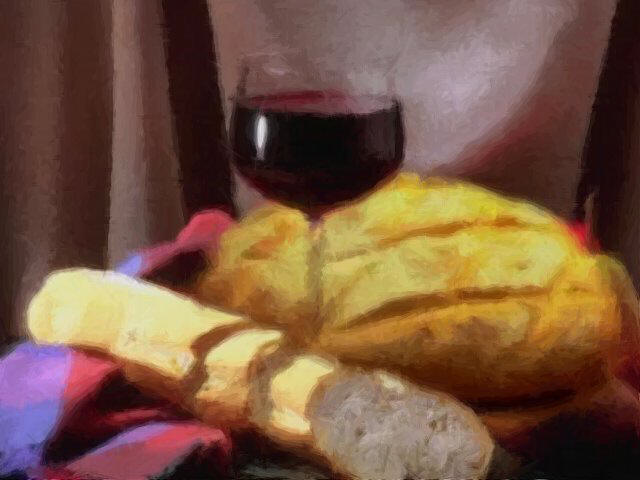 The King-maker
A righteous and understanding judge
A pioneer who goes out in front 
A deliverer of the poor and the needy
A deliverer from oppression 
A helper of the helpless
A saviour 

TO BE A PRIEST FIRST AND A KING SECOND !
The King-maker
The choice:
		the ‘god-king’  	- OR  - 		God’s King 
		man’s way         	- OR  -   		God’s way 

Man’s way to make a king is through STRENGTH
	God’s way to make a king is through WEAKNESS
 
Man’s way to make a king is to TAKE control 
	God’s way to make a king is to RELINQUISH control
 
Man’s way to make a king is to demand SERVITUDE
     God’s way to make a king is to live a life of SERVICE
The King-maker
The choice:
		the ‘god-king’  	- OR  - 		God’s King 
		man’s way         	- OR  -   		God’s way 

Man’s way to make a king is through STRENGTH
	God’s way to make a king is through WEAKNESS
 
Man’s way to make a king is to TAKE control 
	God’s way to make a king is to RELINQUISH control
 
Man’s way to make a king is to demand SERVITUDE
     God’s way to make a king is to live a life of SERVICE
The King-maker
The choice:
		the ‘god-king’  	- OR  - 		God’s King 
		man’s way         	- OR  -   		God’s way 

Man’s way to make a king is through STRENGTH
	God’s way to make a king is through WEAKNESS
 
Man’s way to make a king is to TAKE control 
	God’s way to make a king is to RELINQUISH control
 
Man’s way to make a king is to demand SERVITUDE
     God’s way to make a king is to live a life of SERVICE
The King-maker
The choice:
		the ‘god-king’  	- OR  - 		God’s King 
		man’s way         	- OR  -   		God’s way 

Man’s way to make a king is through STRENGTH
	God’s way to make a king is through WEAKNESS
 
Man’s way to make a king is to TAKE control 
	God’s way to make a king is to RELINQUISH control
 
Man’s way to make a king is to demand SERVITUDE
     God’s way to make a king is to live a life of SERVICE
2 Chronicles 23
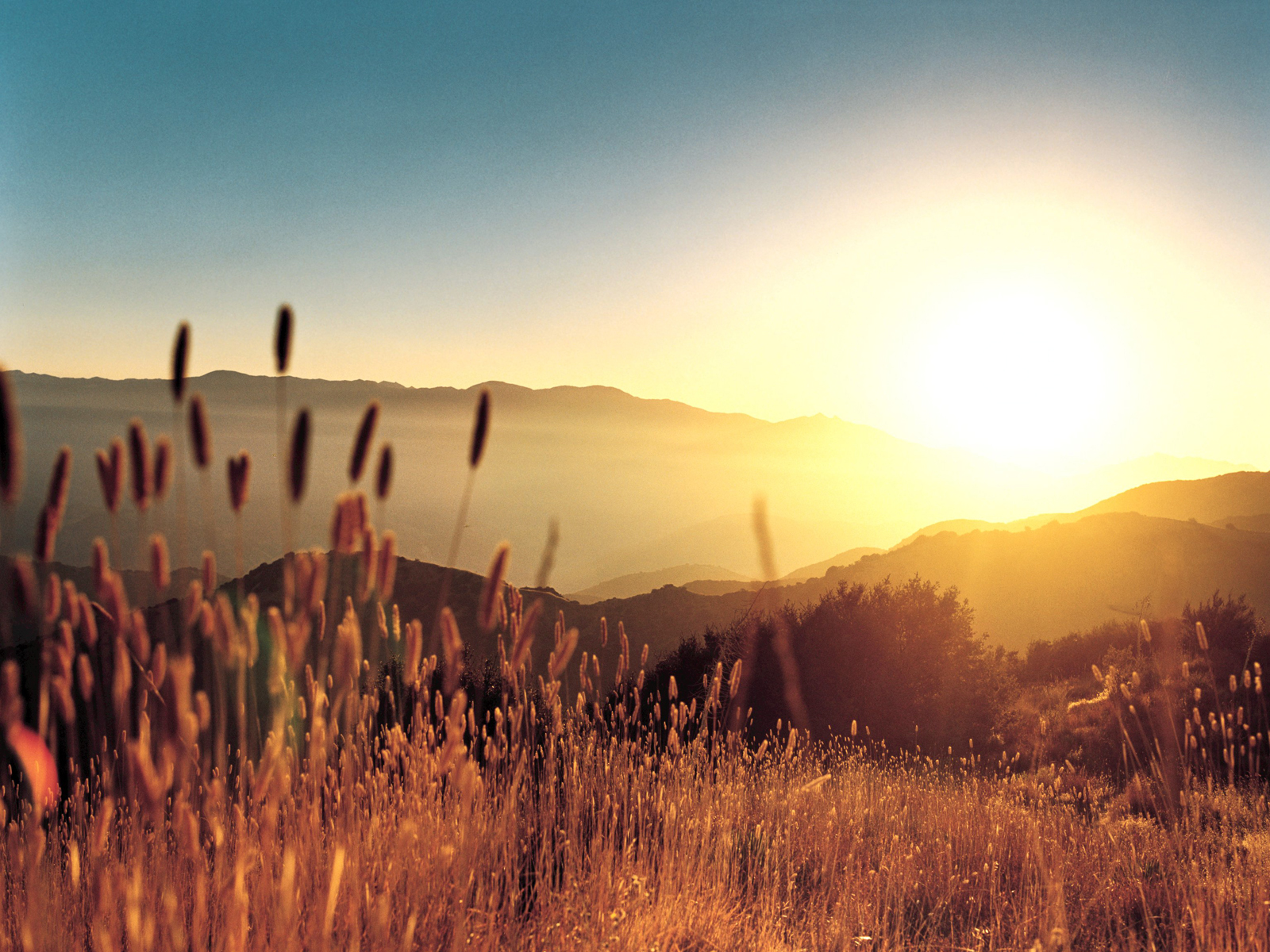 Our King is coming!
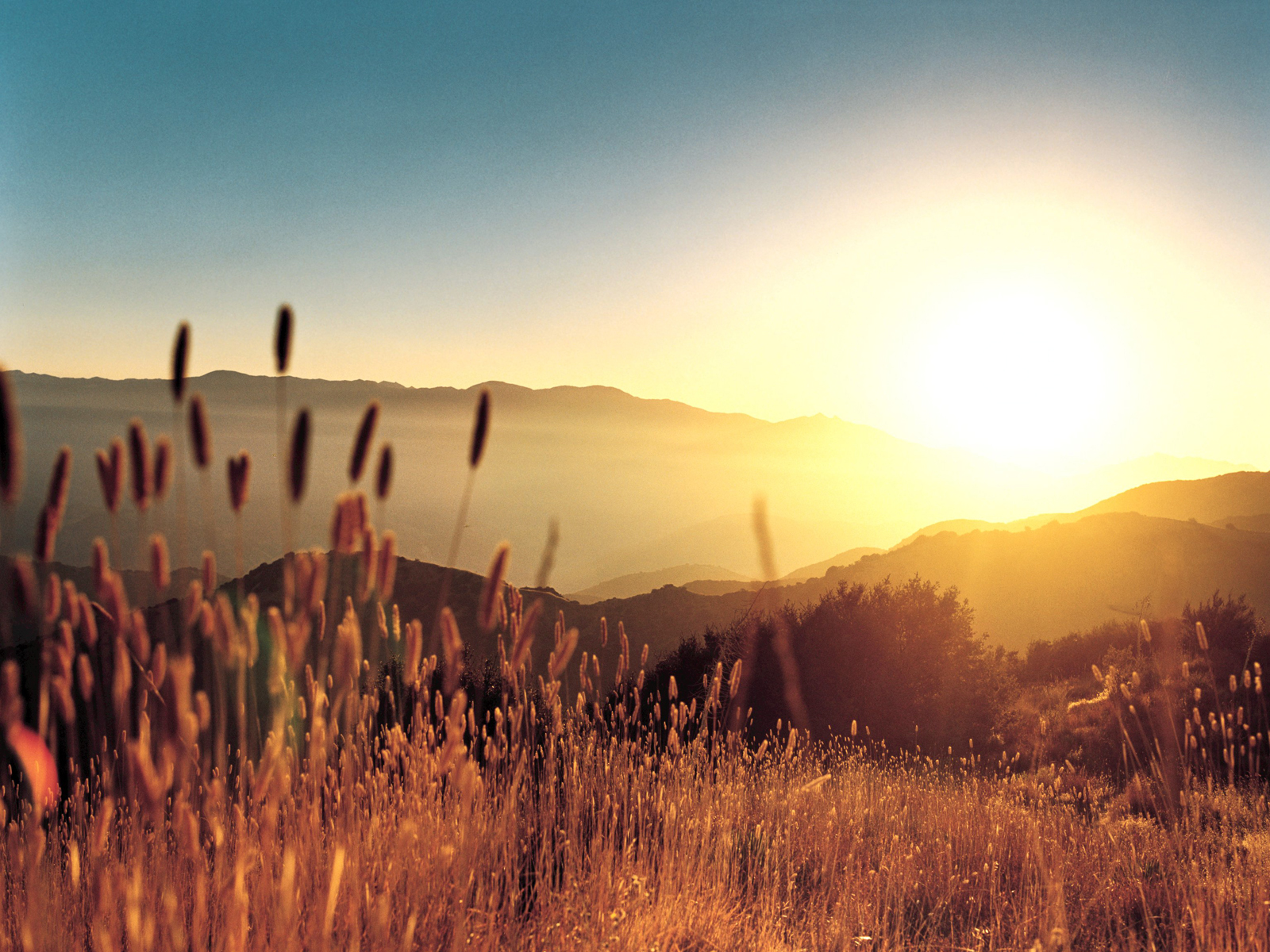 Our King is coming!
“LONG LIVE THE KING!”